Digital Design: A Systems ApproachLecture 2:  Combinational Logic Design
(c)  2005-2012 W. J. Dally
Readings
L2: Chapters 6 & 7
L3: Chapters 8 & 9
(c)  2005-2012 W. J. Dally
Review
Lecture 1
The world is digital
Analog at the edges, hardware for demanding problems, 100x per decade
Digital signals
Encode discrete states in a continuous signal
Reject noise
Representations
Binary, set, continuous, compound
Boolean Algebra (0,1,,)
Axioms, properties, duality
Logic equations express binary functions
Combinational logic
Output is a function only of current input
Verilog
Defines hardware modules, assign, case
(c)  2005-2012 W. J. Dally
Today
How to implement combinational logic by hand
Given a description of a logic function
Generate a gate-level circuit that realizes that function
Everyone needs to do this once
To understand how its done
Demystifies what the synthesis tools do
Better understanding of what synthesis tools can and can’t do
In practice you will rarely have to do this by hand
General practice is:
Design using Verilog
Simulate with test cases
Generate gates with synthesis program
(c)  2005-2012 W. J. Dally
English language description of a combinational logic function
F(d,c,b,a) is true if input d,c,b,a is prime
(c)  2005-2012 W. J. Dally
Truth Table
F(d,c,b,a) is true if input d,c,b,a is prime
(c)  2005-2012 W. J. Dally
Equation
F(d,c,b,a) is true if input d,c,b,a is prime
(c)  2005-2012 W. J. Dally
Schematic Logic Diagram
Schematic Logic Diagram:
Equation:
(c)  2005-2012 W. J. Dally
Cube representation (3-bit prime)
å
=
)
f
m
(
1
,
2
,
3
,
5
,
7
cba
(c)  2005-2012 W. J. Dally
4-D Hypercube (4-bit prime)
(c)  2005-2012 W. J. Dally
4-bit Prime Number Function (cont)
¯
¯
¯
¯
f  = (a  d) V (b  c  d) V (a  b  c) V (a  b  c)
¯
V
V
V
V
V
V
V
(c)  2005-2012 W. J. Dally
Karnaugh Map of 4-bit Prime
a
ba
dc
0
0
0
1
1
1
1
0
00
0
1
1
1
0
1
3
2
01
0
1
1
0
c
4
5
7
6
11
0
1
0
0
d
1
2
1
3
1
5
1
4
b
10
0
0
1
0
c
d
8
9
1
1
1
0
b
a
(c)  2005-2012 W. J. Dally
Karnaugh Map of 4-bit Prime: Minterms
a
ba
10
00
01
11
dc
0
1
3
2
00
4
5
7
6
01
c
12
13
15
14
11
d
8
9
11
10
10
b
Position of minterms on a 4-bit Karnaugh map
(c)  2005-2012 W. J. Dally
Karnaugh Map of 4-bit Prime: Implicants
a
ba
10
00
01
11
dc
0000
0001
0011
0010
00
01
0100
0101
0111
0110
c
11
1100
1101
1111
1110
d
1000
1001
1011
1010
10
b
Adjacent minterms differ in exactly one bit
Every positive minterm is an implicant
(c)  2005-2012 W. J. Dally
Karnaugh Map of 4-bit Prime: Larger Implicants
a
ba
10
00
01
11
dc
0000
0001
001X
00
01
0100
0111
0110
c
X101
11
1100
1111
1110
d
1000
1001
1011
1010
10
b
Can combine adjacent minterms into implicants
(c)  2005-2012 W. J. Dally
Karnaugh Map of 4-bit Prime: Adjacency
a
ba
10
00
01
11
dc
0000
0001
X011
0010
00
01
0100
0111
0110
c
X101
11
1100
1111
1110
d
1000
1001
X011
1010
10
b
Can combine adjacent minterms into implicants
Note edges wrap around
(c)  2005-2012 W. J. Dally
Karnaugh Map of 4-bit Prime: 0XX1
a
ba
10
00
01
11
dc
0000
0010
00
0XX1
01
0100
0110
c
11
1100
1101
1111
1110
d
1000
1001
1011
1010
10
b
A larger implicant
(c)  2005-2012 W. J. Dally
11
00
01
10
10
10
10
11
11
11
00
00
00
01
01
01
0XX1
001X
X101
X011
Why make implicants overlap?
Two reasons:
Larger implicants have fewer gates,or gates with fewer inputs.
2. Hazards. More on them later.
a
a
ba
ba
dc
dc
1
0
1
1
2
0
1
3
c
c
0
1
1
0
4
5
7
6
0
1
0
0
12
13
15
14
d
d
0
10
0
0
1
8
9
11
b
b
(c)  2005-2012 W. J. Dally
a
ba
dc
1
0
1
1
0
1
1
0
X011
0
1
0
0
d
X101
0
0
0
1
10
10
11
11
00
00
01
01
b
0XX1
001X
In practice, CMOS gates are always
inverting, so the real circuit might look 
like this
(c)  2005-2012 W. J. Dally
Decimal prime number function – includes don’t cares
10
10
11
11
00
00
01
01
a
ba
dc
1
0
1
1
0
1
1
0
c
x
x
x
x
d
x
0
0
x
b
(c)  2005-2012 W. J. Dally
Decimal prime number function K-Map
XX11
0XX1
11
10
11
00
01
01
11
X01X
10
X1X1
a
ba
dc
1
0
1
1
0
1
1
0
c
x
x
x
x
d
x
0
0
x
b
(c)  2005-2012 W. J. Dally
Decimal prime number function – circuit
0XX1
10
10
11
11
00
00
01
01
X01X
Cover:
  0XX1
  X01X
a
ba
dc
1
0
1
1
¯
¯
f  = (a  d) V (b  c)
V
V
0
1
1
0
c
x
x
x
x
d
x
0
0
x
b
(c)  2005-2012 W. J. Dally
Revisiting some definitions (and some new ones)
Minterm: a product term that includes each input of a circuit or its complement.

Implicant: a product term that if true implies the function is true.

Prime Implicant: is an implicant that cannot be made any larger and still be an implicant.

Essential Prime Implicant: the only prime implicant that contains a particular minterm of the function.

Distinguished One: is a minterm that is contained in only one implicant.
a
ba
dc
10
11
00
01
1
0
1
1
00
0
1
1
0
01
0
1
0
0
11
d
0
0
0
1
10
b
(c)  2005-2012 W. J. Dally
Product-of-Sums Implementation
Sum-of-Products circuit: focus on inputs states where truth table is a 1.

Product-of-Sums: focus on input states where truth table is a 0.
a
ba
dc
00
01
11
10
1
1
1
1
0
0
0
2
3
1
Ú
Ú
a
c
d
c
1
1
1
1
1
0
4
5
7
6
0
1
0
1
1
1
d
13
14
12
15
1
1
1
1
0
1
11
8
9
10
b
(c)  2005-2012 W. J. Dally
Product-of-Sums Example: Decimal Prime
a
ba
dc
00
01
11
10
0
0
1
1
1
Ú
a
b
0
Ú
a
c
0
1
3
2
1
c
0
1
1
0
0
4
5
7
6
1
x
x
x
x
1
d
12
13
15
14
0
0
0
x
x
1
8
9
11
10
b
Fix this equation – 11 and 15 in both
d
(c)  2005-2012 W. J. Dally
Hazards
a
b
a
c
0
0
0
1
1
1
1
0
b
c
v
0
0
0
1
1
0
1
3
2
c
1
0
1
1
0
4
5
7
6
b
a
c
v
Static-1 hazard
(c)  2005-2012 W. J. Dally
Cover transitions to eliminate hazards
a
b
a
c
0
0
0
1
1
1
1
0
b
c
v
0
0
1
1
0
0
1
3
2
c
0
1
1
0
1
4
5
7
6
b
a
c
a
b
v
v
(c)  2005-2012 W. J. Dally
Reminder: 4-bit Prime Number Function
10
10
11
11
00
00
01
01
0XX1
001X
a
ba
dc
1
0
1
1
0
1
1
0
c
X011
0
1
0
0
X101
d
0
0
0
1
b
(c)  2005-2012 W. J. Dally
4-bit Prime Number Function in Verilog Code – Using case
module prime(in, isprime) ;
  input [3:0] in ;		// 4-bit input
  output      isprime ;	// true if input is prime
  reg         isprime ;

  always @(in) begin
    case(in)
	1,2,3,5,7,11,13: isprime = 1'b1 ;
      default:         isprime = 1'b0 ;
    endcase
  end
endmodule
(c)  2005-2012 W. J. Dally
4-bit Prime Number Function in Verilog Code – Using casex
module prime1(in, isprime) ;
  input [3:0] in ;		// 4-bit input
  output      isprime ;	// true if input is prime
  reg         isprime ;

  always @(in) begin
    casex(in)
      4'b0xx1: isprime = 1 ;
      4'b001x: isprime = 1 ;
      4'bx011: isprime = 1 ;
      4'bx101: isprime = 1 ;
      default: isprime = 0 ;
    endcase
  end
endmodule
(c)  2005-2012 W. J. Dally
4-bit Prime Number Function in Verilog Code – Using assign
module prime(in, isprime) ;
  input [3:0] in ;		// 4-bit input
  output      isprime ;	// true if input is prime

  wire isprime = (in[0] & ~in[3]) |
                 (in[1] & ~in[2] & ~in[3]) |
                 (in[0] & ~in[1] & in[2]) |
                 (in[0] & in[1] & ~in[2]) ;
endmodule
(c)  2005-2012 W. J. Dally
Which is a better description?
Using case
Using casex
Using assign
(c)  2005-2012 W. J. Dally
4-bit Prime Number Function in Verilog Code – Result of synthesizing description using case
module prime ( in, isprime );
input  [3:0] in;
output isprime;
    wire n1, n2, n3, n4;
    OAI13 U1 ( .A1(n2), .B1(n1), .B2(in[2]), .B3(in[3]), .Y(isprime) );
    INV   U2 ( .A(in[1]), .Y(n1) );
    INV   U3 ( .A(in[3]), .Y(n3) );
    XOR2  U4 ( .A(in[2]), .B(in[1]), .Y(n4) );
    OAI12 U5 ( .A1(in[0]), .B1(n3), .B2(n4), .Y(n2) );
endmodule
(c)  2005-2012 W. J. Dally
Synthesis Reports
****************************************
Report : area
Design : prime
Version: 2003.06
Date   : Sat Oct  4 11:38:08 2003
****************************************

Library(s) Used:

    XXXXX

Number of ports:                5
Number of nets:                 9
Number of cells:                5
Number of references:           4

Combinational area:          7.000000
Noncombinational area:       0.000000
Net Interconnect area:      undefined  (Wire load has zero net area)

Total cell area:             7.000000
Total area:                 undefined
****************************************
Report : timing
        -path full
        -delay max
        -max_paths 1
Design : prime
Version: 2003.06
Date   : Sat Oct  4 11:38:08 2003
****************************************

Operating Conditions:
Wire Load Model Mode: enclosed

  Startpoint: in[2] (input port)
  Endpoint: isprime (output port)
  Path Group: (none)
  Path Type: max

  Des/Clust/Port     Wire Load Model       Library
  ------------------------------------------------
  prime              2K_5LM                XXXXX

  Point                                    Incr       Path
  -----------------------------------------------------------
  input external delay                    0.000      0.000 r
  in[2] (in)                              0.000      0.000 r
  U4/Y (EX210)                            0.191      0.191 f
  U5/Y (BF051)                            0.116      0.307 r
  U1/Y (BF052)                            0.168      0.475 f
  isprime (out)                           0.000      0.475 f
  data arrival time                                  0.475
  -----------------------------------------------------------
  (Path is unconstrained)
(c)  2005-2012 W. J. Dally
Constraint File
create_clock "clk" -name clk -period 2 -waveform {0 1.7}
set_clock_uncertainty 0.2 clk
set_fix_hold all_clocks()
set_load -pin_load 5 {isprime}

set_input_delay 0.5 -clock clk {in}

set_output_delay -max 0.8 -clock clk {isprime}
(c)  2005-2012 W. J. Dally
Test bench
module test_prime ;
  reg [3:0] in ;
  wire isprime ;

  // instantiate module to test
  prime  p0(in, isprime) ;

  initial begin
    in = 0 ;
    repeat (16) begin
      #100 
      $display("in = %2d isprime = %1b",in,isprime) ;
      in = in+1 ;
    end
  end
endmodule
(c)  2005-2012 W. J. Dally
Test benches use a very different style of verilog
Initial statements
$display
Repeat and other looping constructs
#delay

Don’t use these constructs in synthesizable modules
(c)  2005-2012 W. J. Dally
Testing Result
# in =  0 isprime = 0
# in =  1 isprime = 1
# in =  2 isprime = 1
# in =  3 isprime = 1
# in =  4 isprime = 0
# in =  5 isprime = 1
# in =  6 isprime = 0
# in =  7 isprime = 1
# in =  8 isprime = 0
# in =  9 isprime = 0
# in = 10 isprime = 0
# in = 11 isprime = 1
# in = 12 isprime = 0
# in = 13 isprime = 1
# in = 14 isprime = 0
# in = 15 isprime = 0
(c)  2005-2012 W. J. Dally
Wave output
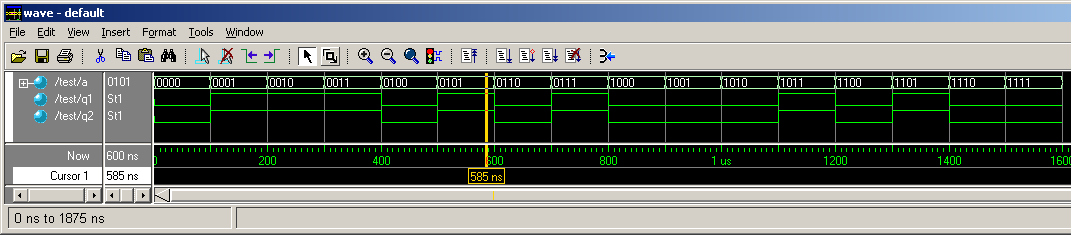 (c)  2005-2012 W. J. Dally
module prime_dec(in, isprime) ;
  input [3:0] in ;		// 4-bit input
  output      isprime ;	// true if input is prime
  reg         isprime ;

  always @(in) begin
    casex(in)
      0,4,6,8,9: isprime = 1’b0 ;
      1,2,3,5,7: isprime = 1’b1 ;
      default:   isprime = 1’bx ;
    endcase
  end
endmodule
(c)  2005-2012 W. J. Dally
Summary
To minimize logic
Write K-map
Find all prime implicants
Pick a minimal set of prime implicants that covers the function
Hazards (output glitches) can be eliminated by covering transitions
Verilog
Can represent with case, casex, assign, or structurally
Use representation that is readable and maintainable
case for truth tables
assign for equations
Don’t try to do the logic design yourself 
Synthesis tool will do the optimization
Test benches check that implementation meets its specification
Test benches use a different style of Verilog
(c)  2005-2012 W. J. Dally
Next Time
Combinational building blocks
(c)  2005-2012 W. J. Dally